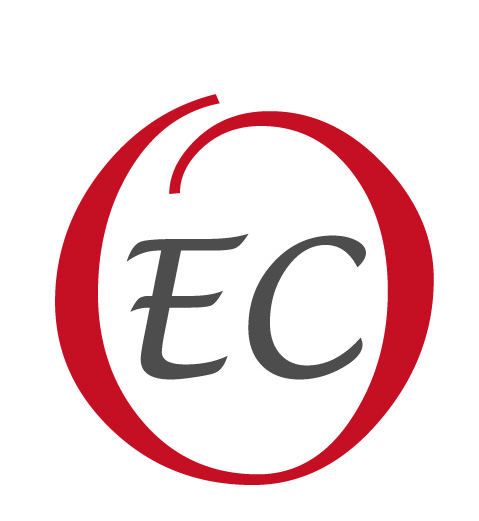 0RDRE NATIONAL DES EXPERTS-COMPTABLES


« LE SYSTEME COMPTABLE FINANCIER, ÉVALUATION ET PROPOSITIONS DE REVISION »



Les difficultés de mise en œuvre des méthodes d’évaluation des actifs et des passifs
Difficultés de mise en œuvre des méthodes d’évaluation des actifs et des passifs sous le SCF
SOMMAIRE


1) Introduction : Naissance du droit comptable

2) Difficultés d’application d’ordre juridique

3) Difficultés d’application exogènes au système

4) Difficultés d’application liées au système

5) Conclusion
Difficultés de mise en œuvre des méthodes d’évaluation des actifs et des passifs sous le SCF
1) Introduction : Naissance du droit comptable
Loi 10-01 et textes subséquents
Loi 07-11 et textes subséquents
Le Conseil National de la Comptabilité
(article 4 et 5 de la loi 10-01)
Autorité de normalisation comptable
Naissance du droit comptable
Difficultés de mise en œuvre des méthodes d’évaluation des actifs et des passifs sous le SCF
2) Difficultés d’ordre juridique
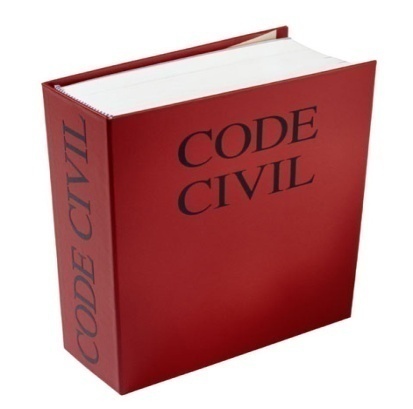 Loi 07-11
patrimoine économique
patrimoine Juridique
Difficultés de mise en œuvre des méthodes d’évaluation des actifs et des passifs sous le SCF
2) Difficultés d’ordre juridique
Loi 10-01
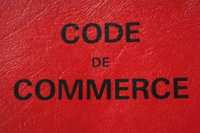 Loi 07-11
Divergences terminologiques
Divergences de règles
Article 31 de loi comptable (07-11)
« Toute entité qui a son siège ou son activité principale sur le territoire national et qui contrôle une ou plusieurs autres entités établit et publie chaque année les états financiers consolidés de l’ensemble constitué par toutes ces entité »
Article 732 bis 3 du code de commerce
« La société holding qui fait appel public à l’épargne et/ou cotée en bourse, est tenue à l’établissement et à la publication des comptes consolidés »
Difficultés de mise en œuvre des méthodes d’évaluation des actifs et des passifs sous le SCF
2) Difficultés d’ordre juridique
Loi 07-11
Codes fiscaux
Divergences de règles
Difficultés d’interprétations
Réponse du SCF
Ajustement du résultat pour la déclaration fiscale
Application des règles comptables
Evaluation et comptabilisation des Impôts différés
Difficultés de mise en œuvre des méthodes d’évaluation des actifs et des passifs sous le SCF
3) Difficultés exogènes au système
Environnement économique et financier
Absence ou Insuffisance de marchés actifs
Difficultés d’accès aux bases de données financières, industrielles, statistiques…
Insuffisance de traitement en comptabilité analytique et budgétaire
Influence de la fiscalité sur les décisions des managers
Application des critères de classification des entreprises (TPE, PE, ME, GE et TGE)
Environnement socio-culturel
Culture comptable basée sur le droit positif alors que le SCF est inspiré d’une culture de droit coutumier
Difficultés de mise en œuvre des méthodes d’évaluation des actifs et des passifs sous le SCF
4) Difficultés liées au système
Difficultés d’application des méthodes d’évaluation des actifs
Goodwill : Evaluation et test de perte de valeur
Différé de paiement : juste valeur de la contre partie reçue = actualisation
Comptabilisation par composant
Modes d’amortissements et pertes de valeurs
Valeur résiduelle – Valeur comptable – Valeur recouvrable – Valeur d’utilité
Réévaluation
Frais de démantèlement ou de rénovation de sites
Coûts d’emprunt
Instruments financiers à la juste valeur
Instruments financiers au coût amorti
Difficultés de mise en œuvre des méthodes d’évaluation des actifs et des passifs sous le SCF
4) Difficultés liées au système
Difficultés d’application des méthodes d’évaluation des passifs
Changement de méthodes comptables, erreurs ou omissions: impact les capitaux propres
Emprunts obligataires convertibles : composante capitaux propres et composante dettes
Provisions pour risques : actualisation
Indemnité de départ en retraite et avantages à long terme :
Instruments financiers passif : évaluation au coût amorti selon la méthode du TIE
Dettes relatives aux contrats de location financement : actualisation des redevances au TIE
Tous les travaux d’évaluation des actifs, des passifs, des produits et des charges doivent être synthétisés pour être portés en annexe
Difficultés de mise en œuvre des méthodes d’évaluation des actifs et des passifs sous le SCF
Le SCF est fortement inspiré des normes IAS/IFRS.

Son application par les grandes entreprises est aisée (les difficultés sont levées en mettant en œuvre des moyens nécessaires : compétences, outils informatiques…).

Par contre son application aux PME doit être opérée avec modération en tenant compte de deux principes édictés par le cadre conceptuel :
	- Le seuil de signification des transactions
	- le rapport coût de l’évaluation/fiabilité de l’information recherchée

Un bonne application du SCF nécessite :
une cohérence du dispositif juridique dans son ensemble (entre les dispositions comptables, civiles, commerciales, sociales, pénales et fiscales)

Un mécanisme d’interprétation de normes SCF (on aura ainsi la norme SCF et lorsque c’est nécessaire son interprétation)

Une évolution des règles du SCF pour assurer la convergence avec les normes internationales IAS/IFRS.
5) Conclusion
Merci pour votre attention